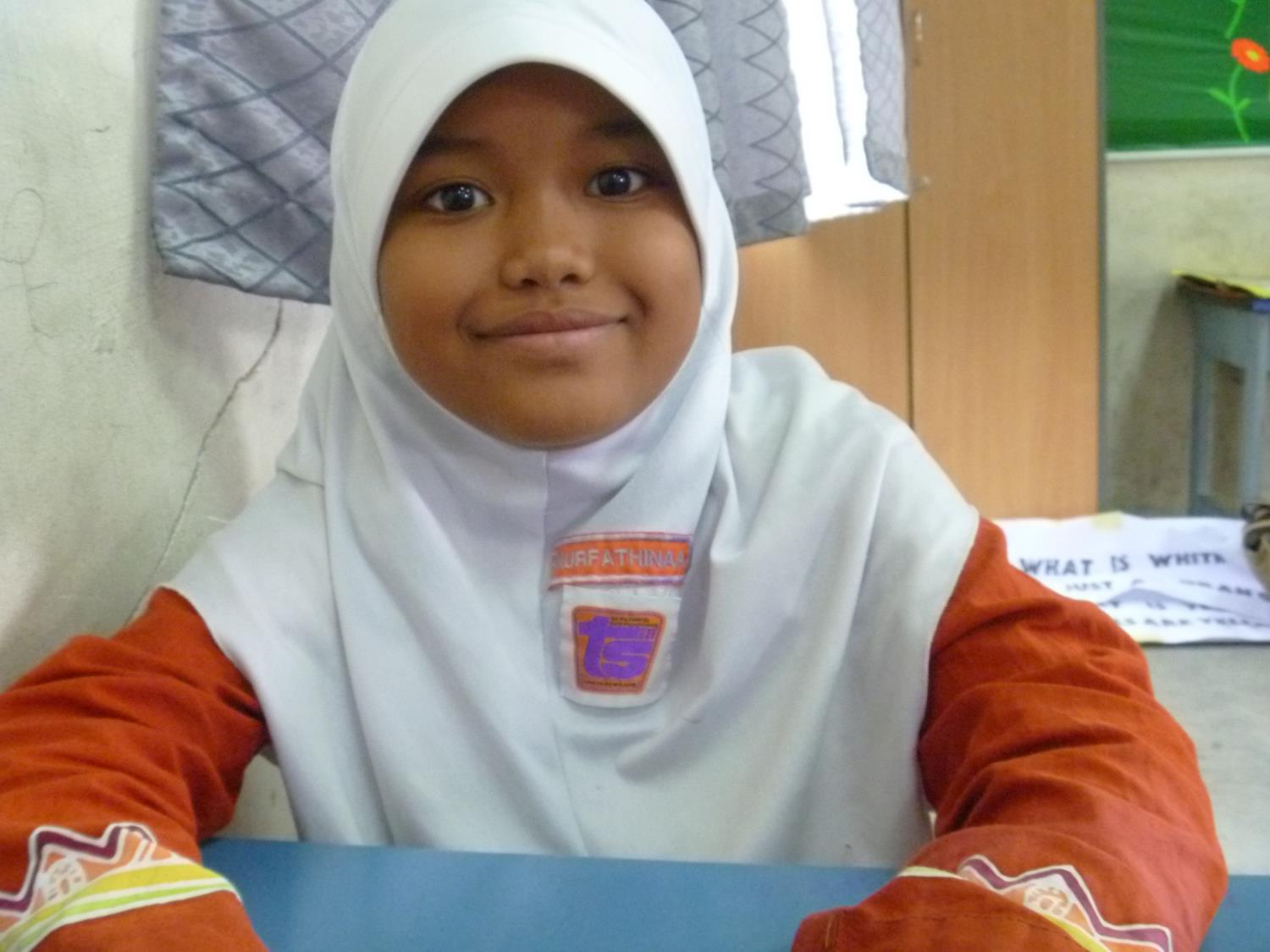 Games and Activities
Keeping Children Engaged in the Primary ESL Classroom
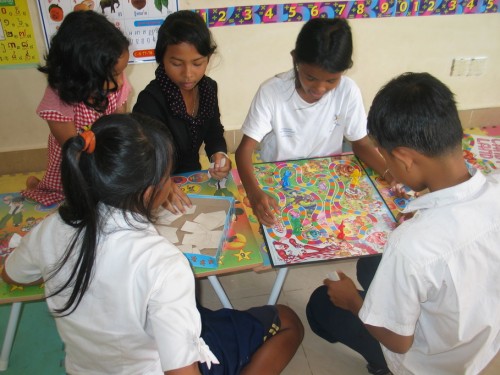 What are the elements of a good game or activity in the classroom?
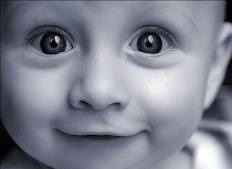 1. Surprise!
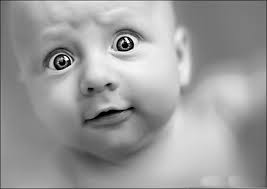 1. Surprise!
Something random or unexpected, such as:
Grouping
Taking turns
Questions
Points scored

It is possible for anyone to succeed or win.
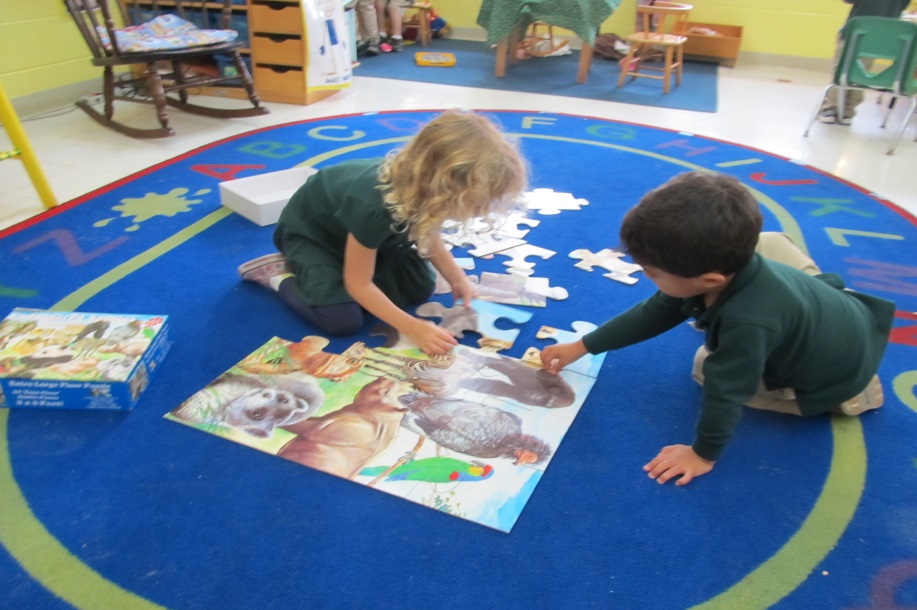 2. A Challenge
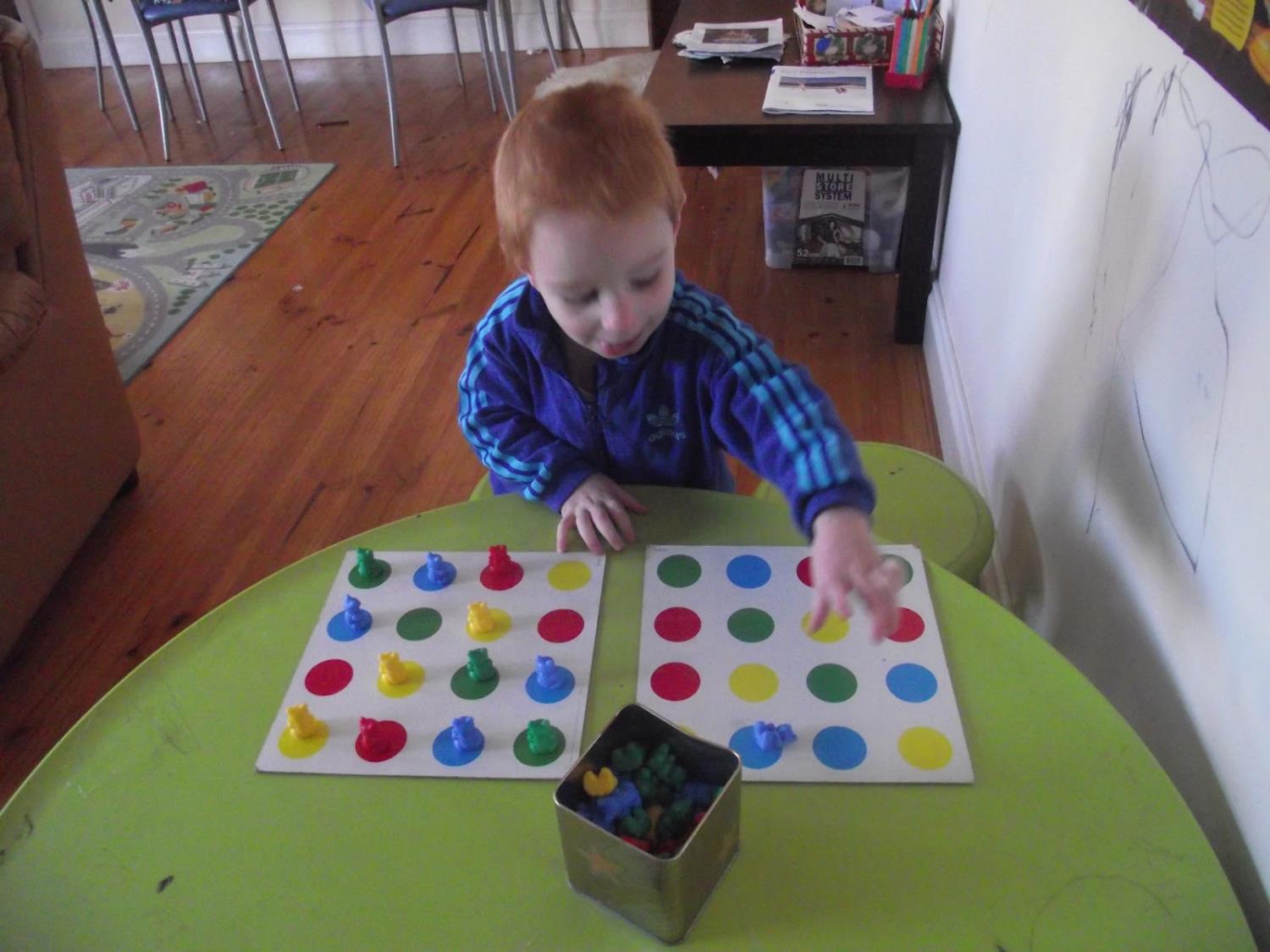 2. A Challenge
Children like to compete:
Against themselves
Against each other
As part of a team
Cooperatively

BUT Children should not be afraid of losing / failing.
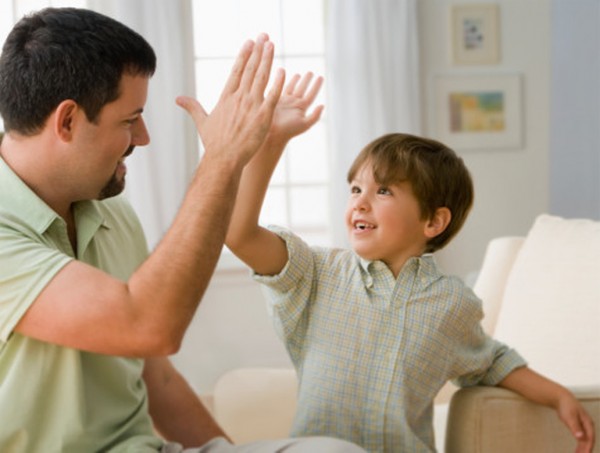 3. A Reward
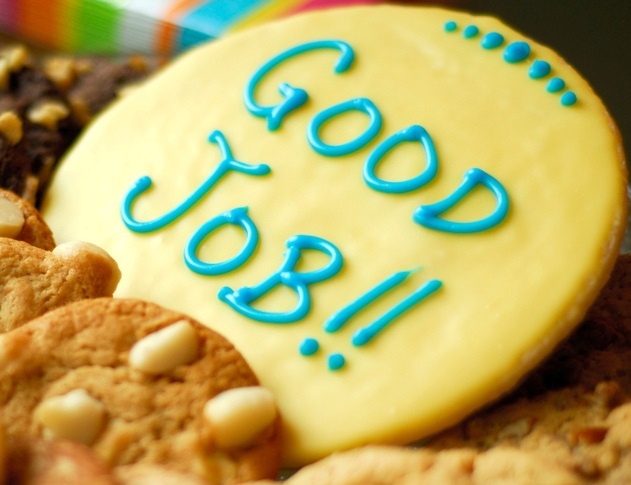 3. A Reward
Any kind of encouragement, such as:
Encouraging words
‘High Five’, or ‘fist bump’
Applause from classmates
Sweets, stickers, stationary, or toys
Points or marks on a chart
Privileges such as choosing the next participant 
Different children are motivated by different rewards.
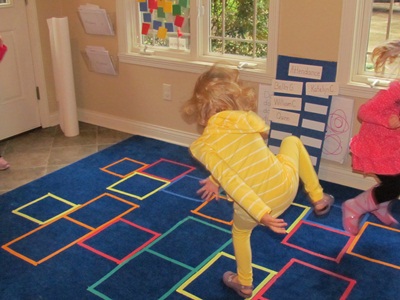 Designing and Creating your own activities
Materials for games and activities need to be:
Readily available
Economical
Adaptable
Cheap and disposable, OR durable and reusable
Game must be quick to prepare
Keep it simple
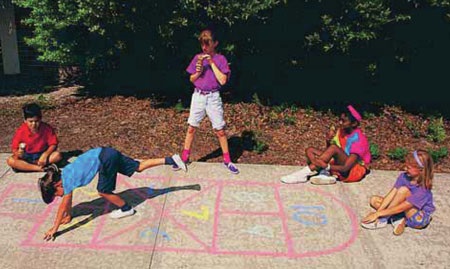 Avoid 
Complicated sets of rules
Complicated equipment
Complicated skills required
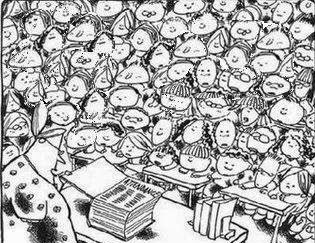 Everybody can play
Allow for pairs, groups or teams in large classes, 
and make sure everyone gets a turn.
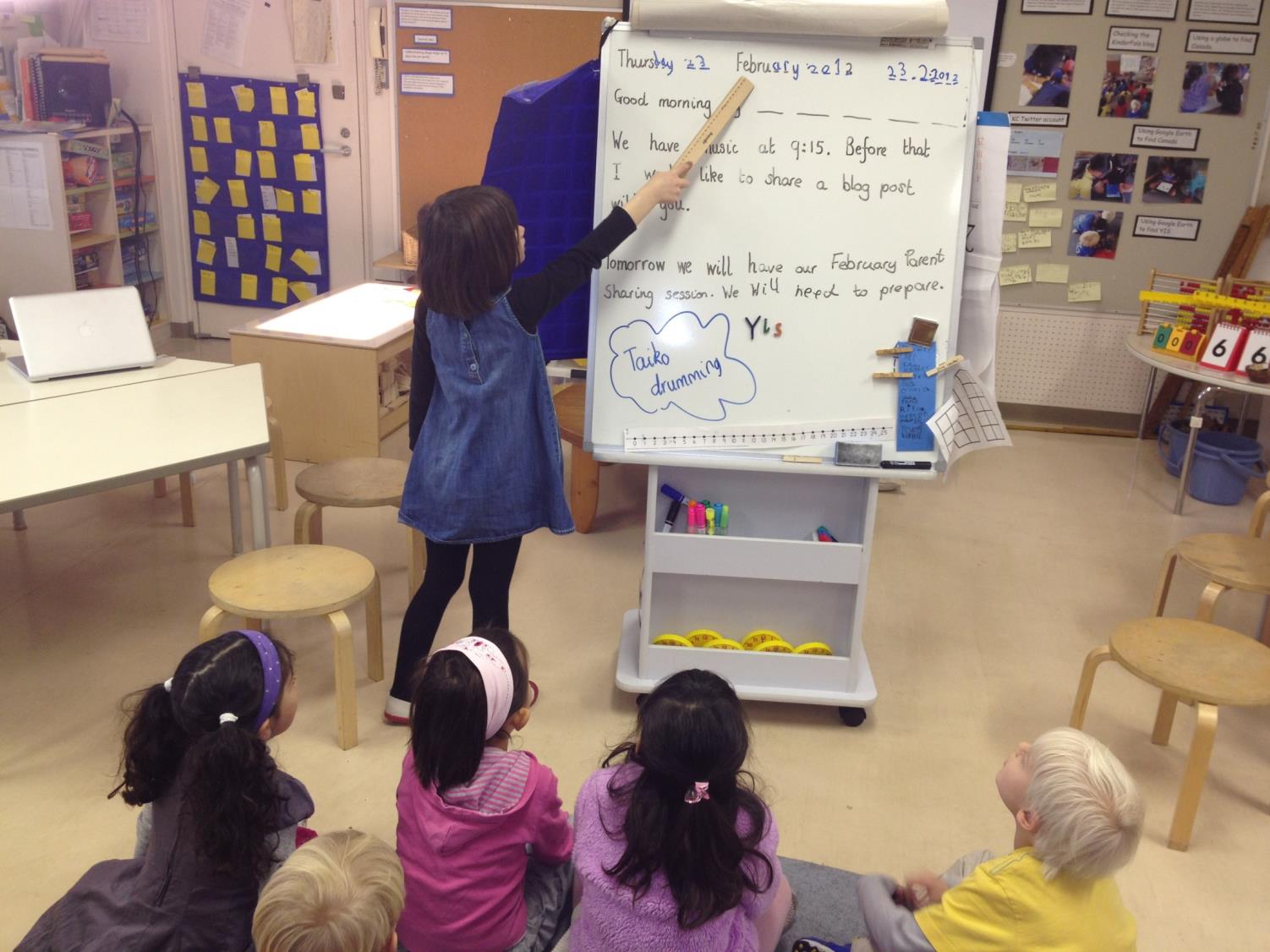 Children can run the game
... eventually
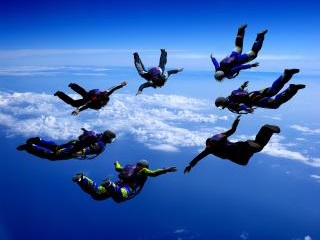 Some other things to try:
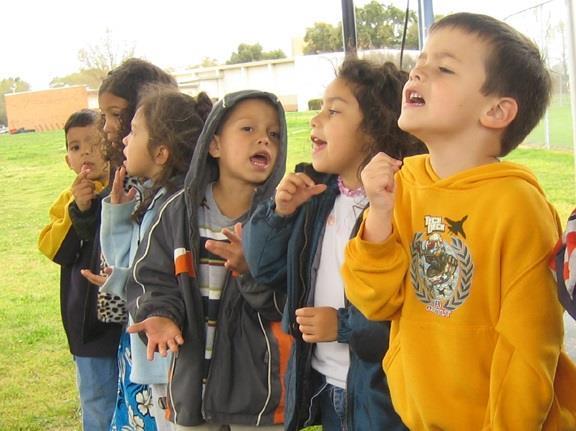 Recent brain research tells us that when children sing and move to music, their developing brains are entirely engaged and stimulated. Both the left and right sides of the brain are activated when we sing.
Sing, don’t shout
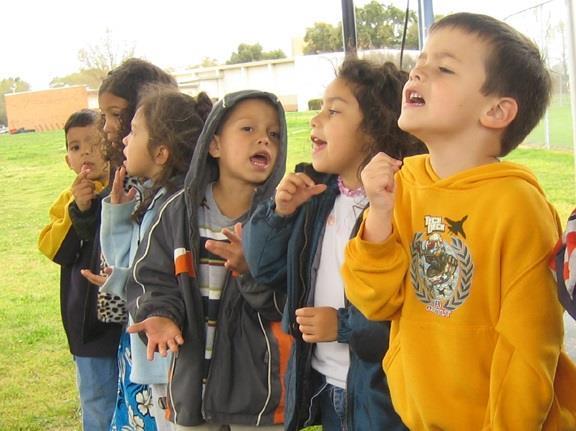 Sing it
Whisper it
Say it to a partner, 
to the ceiling, 
to the window
Say it without opening your lips
...
Sing, don’t shout
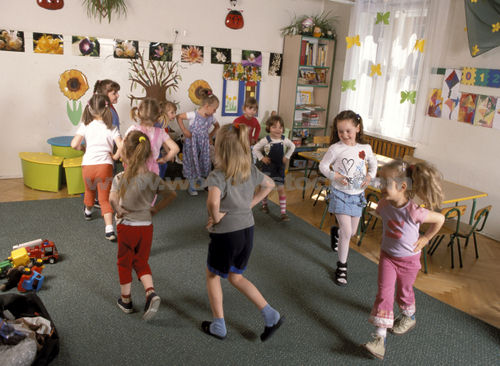 Rhythm and Movement
Find ways to build rhythm and movement into EVERYTHING.
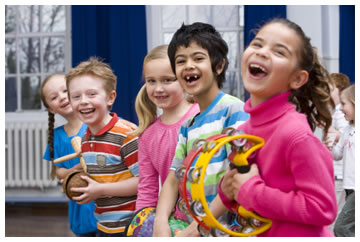 Think of a movement or activity, 
or something to hold/use in their hands.
(Otherwise they will find their own activity!)
Keep their hands busy
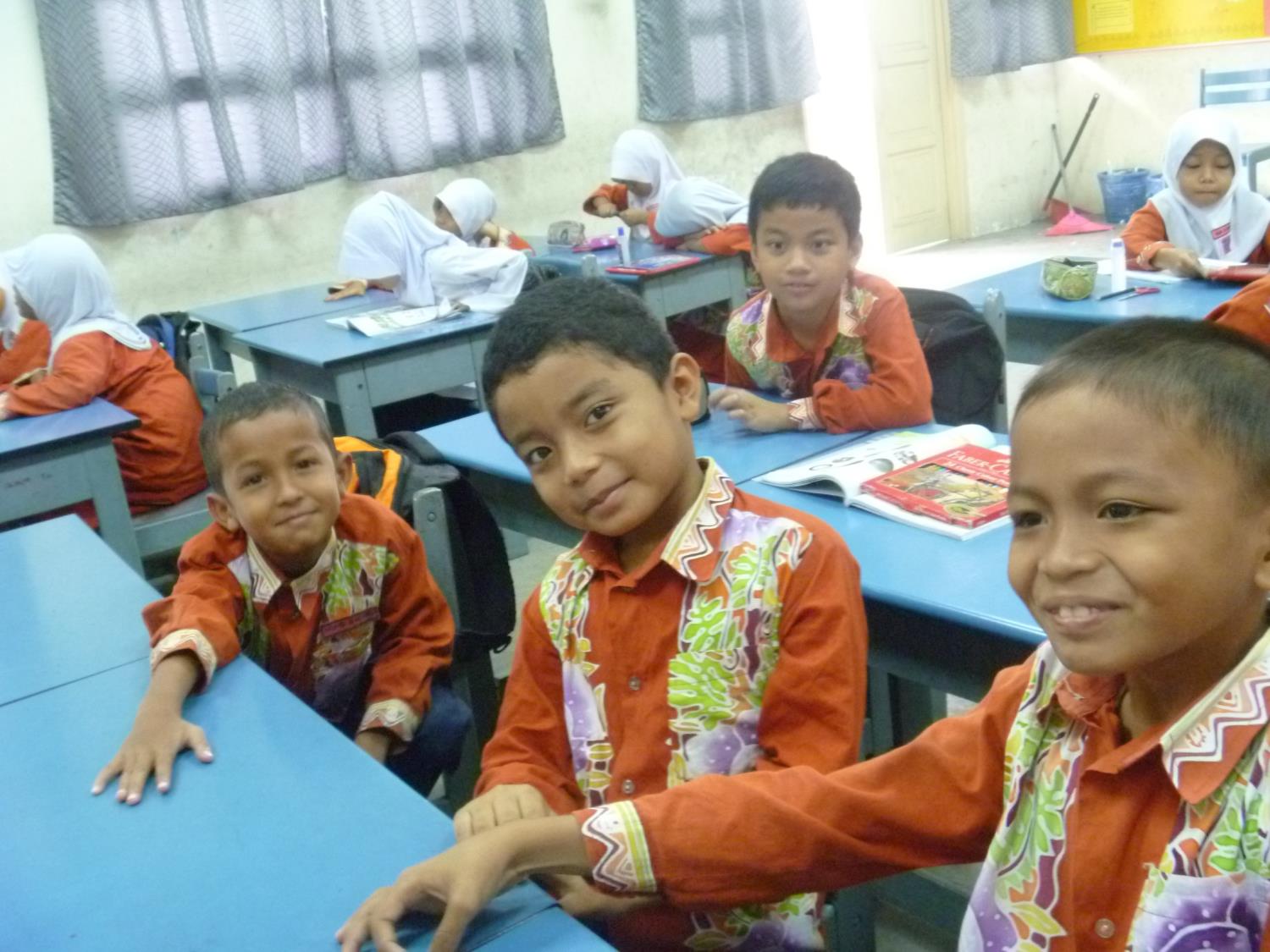 Let’s look at some specific ideas...